АНАТОЛИЙ СТАРОСТИН
МЕТОДЫ СИНТАКСИЧЕСКОГО АНАЛИЗА ТЕКСТОВ
АКТУАЛЬНОСТЬ
СИНТАКСИЧЕСКИЙ АНАЛИЗ НУЖЕН ДЛЯ
Распознавания речи
Извлечения сущностей и фактов
Создания рефератов (Summarization)
Создания диалоговых систем
Создания морфо-синтаксических корпусов
Машинного перевода
и многого другого
ТРУДНОСТИ ФОРМАЛИЗАЦИИ
ВСЕ СОГЛАСНЫ, ЧТО
Предложения естественного языка состоят из последовательности атомарных единиц – слов.
Каждое слово в предложении является формой некоторой лексемы рассматриваемого языка и обладает свойствами, как присущими всей лексеме в целом, так и характерными именно для этой формы.
У каждого предложения естественного языка есть неявно выраженная структура: слова в нем организованы в соответствии с некоторым законом и определенным образом связаны друг с другом.
Есть основания полагать, что неявная структура, «организующая» слова, изоморфна дереву.
Расположение слов в предложении не произвольно. Однако, закон, описывающий допустимые расположения достаточно сложен.
СЛОЖНОСТИ ЕСТЕСТВЕННОГО ЯЗЫКА
ОМОНИМИЯ
Эти типы стали есть на складе
РАЗЛИЧНЫЕ ВИДЫ ОМОНИМИИ
Морфологическая (лексическая и грамматическая) 
Синтаксическая (стрелочная и разметочная)
СЛОЖНОСТИ ЕСТЕСТВЕННОГО ЯЗЫКА
ЭЛЛИПСИС
Я люблю красную смородину, а
ты – черную.
– Будешь суп?
– Буду.
СЛОЖНОСТИ ЕСТЕСТВЕННОГО ЯЗЫКА
СВОБОДНЫЙ ПОРЯДОК СЛОВ
Я люблю громкую музыку
Я люблю музыку громкую
Я громкую музыку люблю
Я музыку громкую люблю
Люблю громкую музыку я
Люблю музыку громкую я
Громкую музыку люблю я
Музыку громкую люблю я
СЛОЖНОСТИ ЕСТЕСТВЕННОГО ЯЗЫКА
СОЧИНЕНИЕ И ПОДЧИНЕНИЕ
СЛОЖНОСТИ ЕСТЕСТВЕННОГО ЯЗЫКА
НЕДРЕВЕСНЫЕ ЗАВИСИМОСТИ
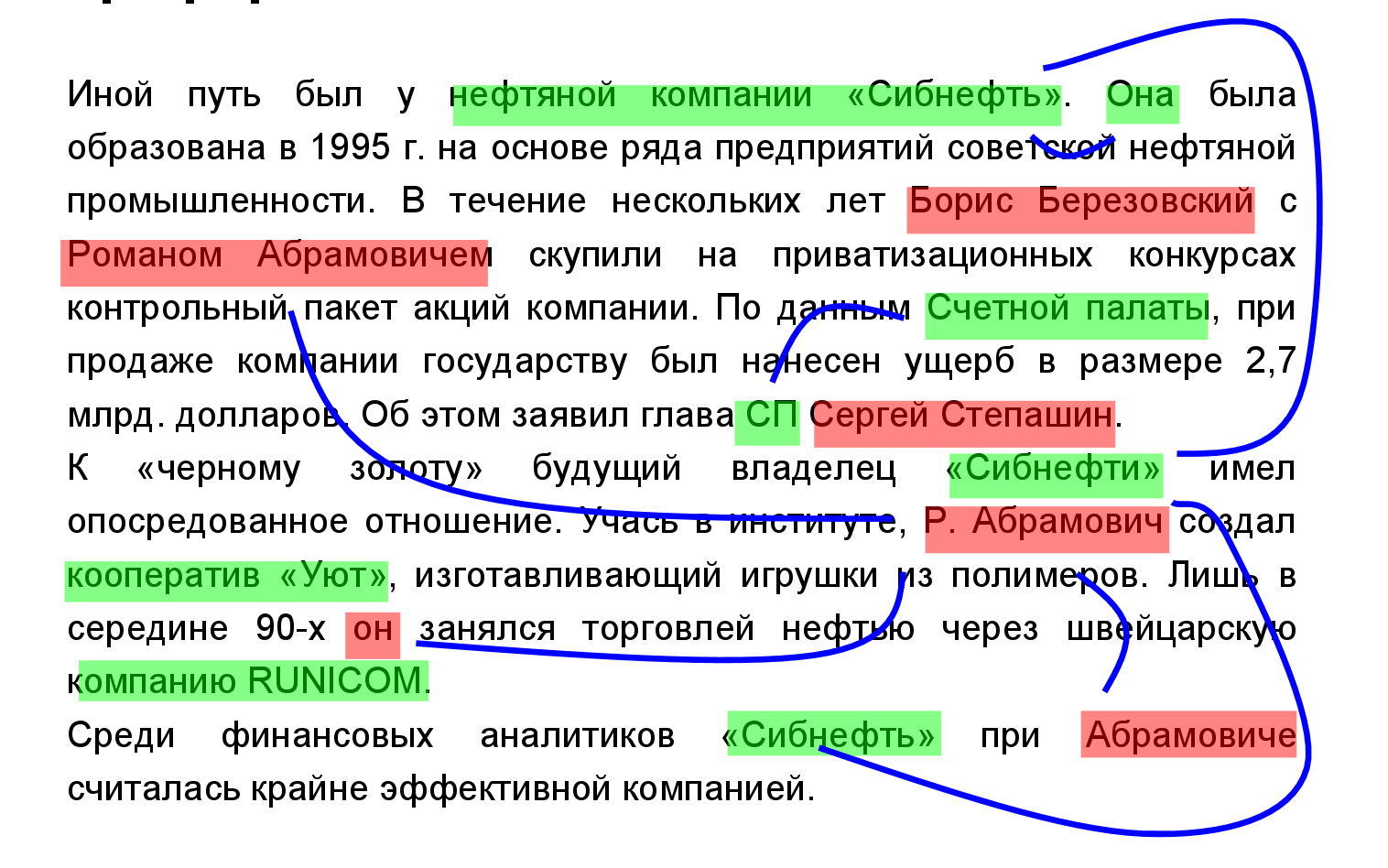 СЛОЖНОСТИ ЕСТЕСТВЕННОГО ЯЗЫКА
НЕДРЕВЕСНЫЕ ЗАВИСИМОСТИ
ТРУДНОСТИ ФОРМАЛИЗАЦИИ
Подходы к описанию синтаксических структур
Системы составляющих
Проективные деревья зависимостей
Деревья зависимостей общего вида
Системы синтаксических групп
Грамматика связей (Link Grammar)
ТРУДНОСТИ ФОРМАЛИЗАЦИИ
Подходы к описанию синтаксических структур
ТРУДНОСТИ ФОРМАЛИЗАЦИИ
Подходы к описанию синтаксических структур
ТРУДНОСТИ ФОРМАЛИЗАЦИИ
Подходы к описанию синтаксических структур
ТРУДНОСТИ ФОРМАЛИЗАЦИИ
Подходы к СТРОГОМУ ФОРМАЛЬНОМУ описанию ГРАММАТИКИ ЕСТЕСТВЕННЫХ ЯЗЫКОВ
Множество формальных моделей: CFPSG (Context Free Phrase Structure Grammar), TG (Transformational grammar), грамматики TAG (Tree Adjoining Grammar), CCG (Combinatory Categorial Grammar), HPSG (Head-driven Phrase Structure Grammar), GPSG (Generalized Phrase Structure Grammar), LFG (Lexical Functional Grammar), ATN (Augmented Transition Network), Link Grammar, CG (Constraint Grammar), c-DG (classical Dependency Grammar), CDG (Categorial Dependency grammar) Диковского, FDG (Functional Dependency Grammar), XDG (Extensible dependency grammar), грамматики в системе Treeton, PCFG (Probabilistic Context Free Grammar), PLTAG (Probabilistic Lexicalized Tree-Adjoining Grammar), грамматики системы ЭТАП и др.
Большинство подходов не привели (пока?) к созданию систем, которыми можно пользоваться на практике.
ABBYY Compreno выделяется масштабом и глубиной проработки, но, к сожалению, является коммерческой системой
ТРУДНОСТИ ФОРМАЛИЗАЦИИ
ПОЧЕМУ rule BASED ПОДХОДЫ ПЛОХО РАБОТАют?
Потому что для того, чтобы синтаксический анализатор работал хорошо, нужно уметь динамически (в процессе анализа) учитывать контексты различных уровней:
Контекст соседних слов
Контекст уровня предложения
Контекст уровня параграфа
Контекст уровня текста
Контекст уровня текстовой коллекции
Прагматический контекст
Формально описывать разные типы контекстов сложно и дорого
ТРУДНОСТИ ФОРМАЛИЗАЦИИ
ПРИМЕР ДЕРЕВА ABBYY Compreno
ТРУДНОСТИ ФОРМАЛИЗАЦИИ
MACHINE LEARNING ПОЗВОЛИЛ ЧАСТИЧНО ПОБОРОТЬ СЛОЖНОСТЬ
С некоторого момента люди перестают писать правила руками и начинают выучивать их из данных
Penn Tree Bank
Russian-SynTagRus
MaltParser
SyntaxNet
Recursive Neural Networks
АЛГОРИТМЫ СИНТАКСИЧЕСКОГО АНАЛИЗА
ДВА КЛАССА АЛГОРИТМОВ СИНТАКСИЧЕСКОГО АНАЛИЗА
Многовариантные
Тем или иным способом перебирают варианты анализа
Обычно строятся на базе некоторой структуры данных, позволяющей эффективно перебирать и ранжировать (чарт, граф потенциальных связей, множество ситуаций и т.п.)
Для ранжирования гипотез используют эвристики (ручные или выученные из данных)
Детерминированные
MaltParser
SyntaxNet (с оговорками)
АЛГОРИТМЫ СИНТАКСИЧЕСКОГО АНАЛИЗА
АЛГОРИТМ CYK
АЛГОРИТМЫ СИНТАКСИЧЕСКОГО АНАЛИЗА
АЛГОРИТМ EARLEY
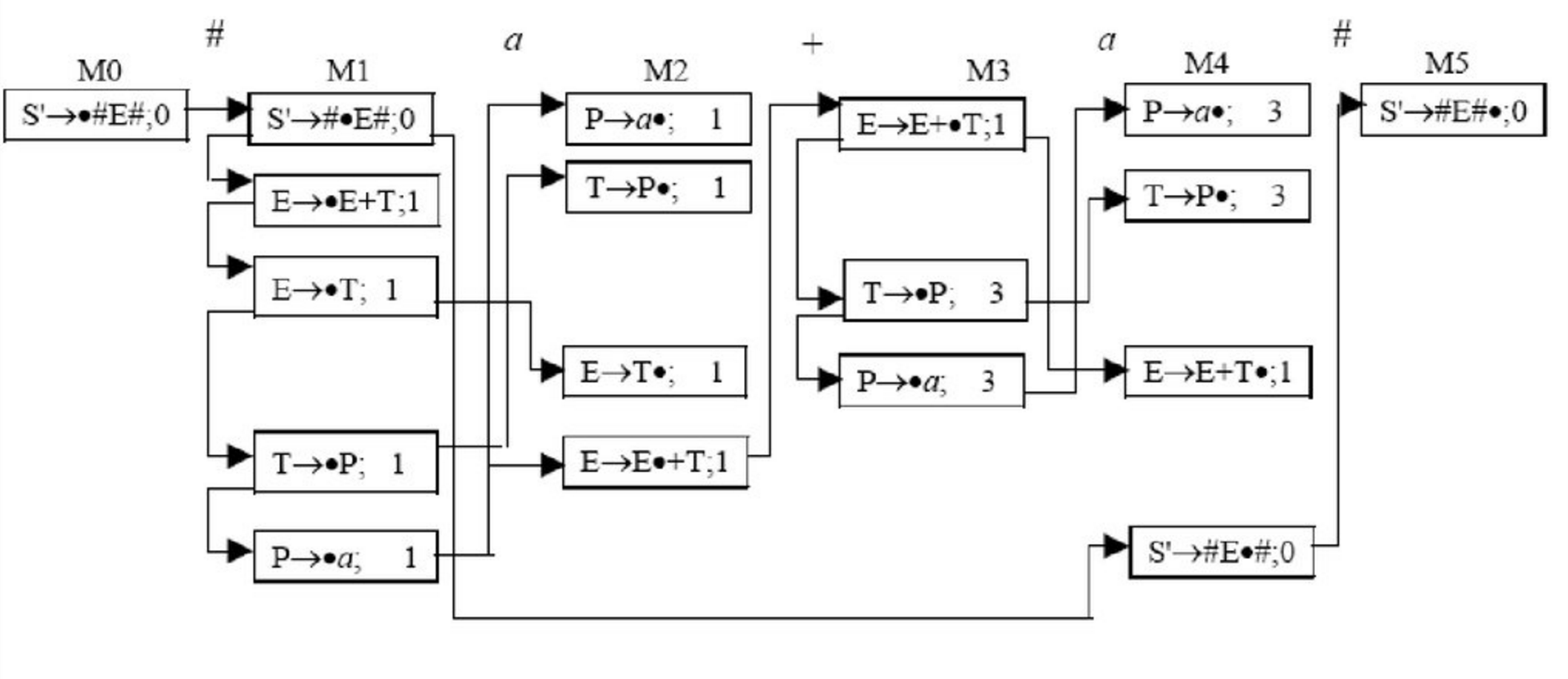 АЛГОРИТМЫ СИНТАКСИЧЕСКОГО АНАЛИЗА
АЛГОРИТМ ЭЙСНЕРА
Transition-based парсеры
Transition-based парсеры
Базовый transition-based парсер – MaltParser
Метод описан в статье Nivre(2003)
Результаты на PTB современных реализаций – UAS 0.901
Добавление вещественных признаков на основе эмбеддингов
Метод описан в статье Chen & Manning (2014)
Результаты на PTB - UAS 0.920
Добавление глобального обучения(собственно, SyntaxNet)
Описан в статье Zhou et al. (2015) и использован авторами Syntaxnet в статье Andor et al. (2016)
Результаты на PTB - UAS 0.944
Transition-based парсеры
Transition-based парсеры
Основная идея:
Процесс построения разбора воспроизводится с помощью стековой машины и Shift-Reduce парсера.
По эталонным разборам восстанавливается эталонная последовательность действий.
В каждой конфигурации обучается следующее действие парсера.
Transition-based парсеры
Конфигурация стековой машины
В любой момент времени стековая машина задается конфигурацией, которая определяется следующим образом:
Стек – множество слов в процессе обработки. Обозначим верхний элемент стека как stack, второй элемент стека – stack(1) и т. п. 
Вход – множество слов, обработка которых не начата. Обозначим верхний элемент входа как input, второй элемент входа – input(1) и т. п. 
Множество уже определенных зависимостей и их меток
Transition-based парсеры
Действия стековой машины
Действия стековой машины, производимые над конфигурацией c:
LEFT-ARC(L). В множество зависимостей добавляется зависимость stack -> stack(1) с меткой L после чего stack(1) снимается со стека
RIGHT-ARC(L). В множество зависимостей добавляется зависимость stack(1) -> stack с меткой L после чего stack снимается со стека
SHIFT(с). Элемент input перемещается на вершину стека
Текст
Иллюстрация
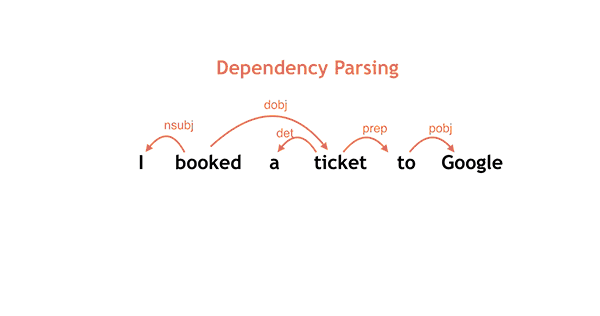 SyntaxNET
Базовые признаки
Базовые признаки:
Выбирается элемент – input, input(i), stack, stack(i), самые левые и правые дети этих элементов, самый левый внук, самый правый внук и т. п.
Для каждого из элементов можно посмотреть словоформу, POS-тег или метку зависимости от родителя
SyntaxNET
Пример использующегося в SyntaxNet набора базовых признаков
input.word input(1).word, input(2).word, input(3).word, stack.word, stack(1).word, stack(2).word, stack(3).word, stack.child(1).word, stack.child(1).sibling(-1).word, stack.child(-1).word, stack.child(-1).sibling(1).word, stack(1).child(1).word, stack(1).child(1).sibling(-1).word, stack(1).child(-1).word, stack(1).child(-1).sibling(1).word, stack.child(2).word, stack.child(-2).word, stack(1).child(2).word, stack(1).child(-2).word;
input.tag, input(1).tag, input(2).tag, input(3).tag, stack.tag, stack(1).tag, stack(2).tag, stack(3).tag, stack.child(1).tag, stack.child(1).sibling(-1).tag, stack.child(-1).tag, stack.child(-1).sibling(1).tag, stack(1).child(1).tag, stack(1).child(1).sibling(-1).tag, stack(1).child(-1).tag, stack(1).child(-1).sibling(1).tag, stack.child(2).tag, stack.child(-2).tag, stack(1).child(2).tag, stack(1).child(-2).tag;
stack.child(1).label, stack.child(1).sibling(-1).label, stack.child(-1).label, stack.child(-1).sibling(1).label, stack(1).child(1).label, stack(1).child(1).sibling(-1).label, stack(1).child(-1).label, stack(1).child(-1).sibling(1).label, stack.child(2).label, stack.child(-2).label, stack(1).child(2).label, stack(1).child(-2).label
MALTPARSER
Механизм обучения MaltParser
Из базовых признаков конструируются составные – конъюнкции базовых элементов(обычно до 3 элементов в конъюнкции).
Пользуясь составными признаками конфигурации механизм обучения(SVM) выбирает наилучшее действие для данной конфигурации.
В базовой реализации обучение жадное.
SyntaxNET
Вещественные признаки на основе эмбеддингов
Основная идея:
Для слов, POS-тегов и меток зависимостей обучаются эмбеддинги.
Конкатенация эмбеддингов базовых элементов отображается на скрытый слой с кубической функцией активации.
За скрытым слоем добавляется softmax. Обучение сети – максимизация вероятности эталонных действий на нем.
SYNTAXNET
Эмбеддинги
Эмбеддинг – отображение из дискретного вектора признаков в непрерывный вектор заданной размерности h.
Каноничный пример – эмбеддинг слова.Исходный вектор: x = (0, 0, … , 1, 0, … 0) длины размера словаряРезультат: x’= (0.2, 0.8, …, -15.9) длины h.
Обычно обучаются на неразмеченных данных по контексту.
Причины использования:
Уменьшение размерности пространства признаков.
Учет близости элементов в исходном пространстве.
SYNTAXNET
Эмбеддинги слов, тегов и меток
В процессе обучения сети обучаются эмбеддинги для слов, POS-тегов и  меток зависимостей.
В качестве начального приближения эмбеддингов слов обычно используются заранее обученные на большом корпусе эмбеддинги ( в SyntaxNet и  во всех процитированных работах это SENNA-embeddings ).
Эмбеддинги для POS-тегов и меток зависимостей инициализируются случайным образом.
SyntaxNET
АРХИТЕКТУРА SYNTAXNET
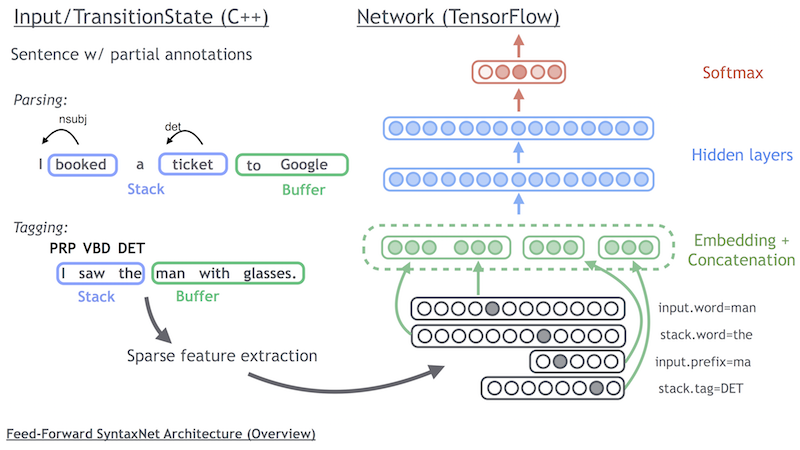 SYNTAXNET
Архитектура нейросети
SYNTAXNET
Преимущества архитектуры
Эмбеддинги POS-тегов и меток зависимостей позволяют выразить близость POS-тегов и меток зависимостей друг к другу.
Кубическая функция активации хорошо подходит для выражения конъюнкций из трех и менее базовых признаков.
На нейронах скрытого слоя получаются осмысленные признаки: можно посмотреть какие базовые признаки дают наибольший вклад на каждом из нейронов. Конъюнкция доминирующих признаков, как правило, осмысленная.
SYNTAXNET
Глобальное обучение
Label-bias problem
Встречается не только в NLP. Это, в частности, мотивация перехода от MEMM к CRF.
Авторы SyntaxNet показывают, что для задачи тегирования глобально обучаемые модели строго более выразительны, чем локально обучаемые.
Локальное обучение может быть приближено к глобальному, если дать возможность смотреть на k элементов вперед. Но для любого k можно сконструировать пример, на котором локальное обучение проигрывает глобальному.
Глобальное обучение c CRF-подобной функцией ошибки проводится с помощью beam search по методу early updates.
SYNTAXNET
Label bias problem
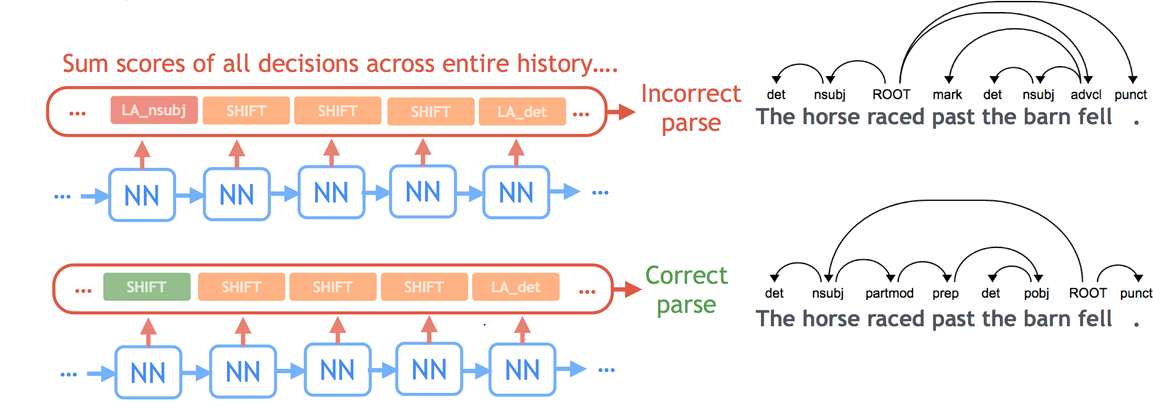 SYNTAXNET
Beam search по методу early updates
Строим не одну самую вероятную последоватьльность действий, а k самых вероятных.
Среди k самых вероятных должен присутсвовать префикс эталонной последовательности действий для данного предложения.
Если на i-ом шаге префикс эталонной последовательности не попал в beam, делается шаг градиентного спуска, где префикс эталонной последовательности длины i считается положительным примером, а все последовательности длины i в beam – отрицательными.
SYNTAXNET
Особенности реализации
Модель предобучается с помощью локально обучающейся (жадной) версии алгоритма. Это значительно ускоряет сходимость основного алгоритма, но не влияет на результат.
Перед основным ходом алгоритма фреймворк SyntaxNet может обучить POS-таггер.
При обучении с POS-таггером используется не один лучший тег, а k лучших тегов. При этом, учитываются вероятности, присвоенные тегам POS-таггером.
SYNTAXNET
Устройство POS-таггера
Общая схема POS-таггера такая же, как у основного алгоритма. 
POS-таггер использует следующие наборы базовых признаков: словоформы, теги уже протеггированных слов, префиксы и суффиксы ограниченной длины, наличие в словоформе особых элементов( дефисы, цифры).
Пример реально использующегося набора:stack(3).word, stack(2).word, stack(1).word, stack.word, input.word, input(1).word, input(2).word, input(3).word;input.digit, input.hyphen;stack.suffix(length=2), input.suffix(length=2), input(1).suffix(length=2);stack.prefix(length=2), input.prefix(length=2), input(1).prefix(length=2)
POS-таггер показывает state-of-art результаты на PTB.
МЕТОДЫ СИНТАКСИЧЕСКОГО АНАЛИЗА
СПАСИБО ЗА ВНИМАНИЕ